Feature Engineering Studio
March 30, 2015
Iterative Feature Refinement
Who here
Used the Excel Equation Solver
Did not use the Excel Equation Solver
Excel Equation Solver Users
Sort yourself by the town you were born in (in Roman letters)
Excel Equation Solver Users
Pick one feature

What feature did you improve?
What parameter did you adjust?
What was the original and final value?
How big an improvement did you obtain?
Did this process change the meaning of the feature?
Everyone Else
Sort yourself by the town you were born in (in Roman letters)
Everyone Else
Pick one feature

What feature did you improve?
What parameter did you adjust?
What values did you try?
How big an improvement did you obtain?
Did this process change the meaning of the feature?
Comments? Questions? Thoughts?
Question
Is the excel equation solver likely to change the meaning of the feature more than hand processes?
Question
Is it a good thing or a bad thing, when your feature changes meaning due to refinement?
Feature Parameter Space
I need a volunteer who had a final best feature that was quite different from their original feature
One interesting exercise
I need a volunteer who had a final best feature that was quite different from their original feature

Please bring up your laptop or a flash drive with your data set
Making…
A line graph

X axis – parameter value
Y axis – model goodness
Another volunteer?
Would anyone else like to look at their feature this way?

Multiple volunteers are welcome
What does it mean?
Questions? Comments? Thoughts?
EDM Workbench
http://penoy.admu.edu.ph/~alls/downloads
Tool to address the bottleneck in labeling data and simple feature distillation
Currently allows learning scientists to
Label previously collected data
Collaborate with others in labeling data
Distill additional features from log files
Log import
Allows importation of CSV and DataShop text files.
Allows importation of batches of files
Batch importation
Batch importation
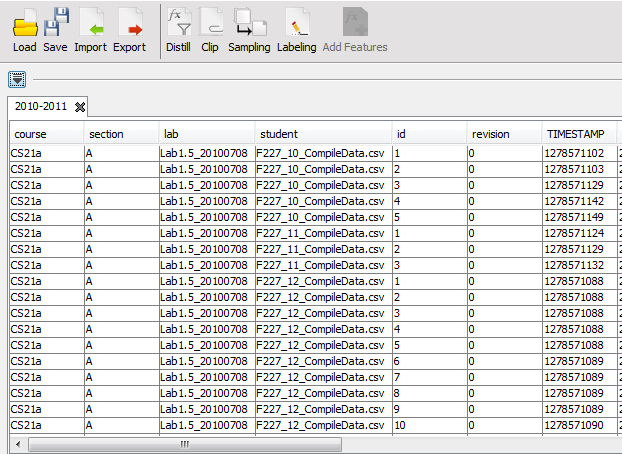 Feature distillation
Automatically distills 26 features based on the work of (Baker, et al., 2008 and others)
Adding to these features requires modification of the EDM Workbench config file
21 operations defined in the program
Any new feature has to be defined in terms of a subset of the 21 operations
EDM Workbench config file
Feature
timeSD
Feature
timelastnSD
Clip generation
Clip: subsets of student-tutor interactions
Defined by the user based on time intervals (Baker & de Carvalho, 2008), number of actions (Lee et al., 2011), or “begin” and “end” events (Sao Pedro, et al., 2013).
Clip generation
Sampling
Supports both stratified and random sampling
Sampling
Labeling
Allows the user to specify 
Features will be displayed
Labels to use
Displays text replays (Baker & de Carvalho, 2008) of clips together with labeling options
Coder selects from the labels 
Work can be saved and resumed
Labeling
Adding features at the clip level
Once labeling is complete, clip-level features can be generated
Limited set of functions, e.g. maximum, minimum, average, standard deviation
Adding features at the clip level
Data export
Labeled data can be exported in CSV format
Questions? Comments?
GoogleRefine(now OpenRefine)
GoogleRefine(now OpenRefine)
Mostly just an Excel clone, abandoned in favor of the fully-online Google Towels Sheets

But some nice additional functionality
GoogleRefine(now OpenRefine)
Functionality to make it easy to regroup and transform data
Find similar names
Connect names
Bin numerical data
Mathematical transforms showing resultant graphs
Text transforms and column creation
GoogleRefine(now OpenRefine)
Functionality for finding anomalies/outliers
GoogleRefine(now OpenRefine)
Functionality for automatically repeating the same process on a new data set
*Really* nice for cases where you complete a complex process and want to repeat it
Replicates a really good logbook, which most data analysts don’t keep
Now seen in other tools like iPython Notebook
Still not in Excel, but Excel has been stagnant for years
GoogleRefine(now OpenRefine)
Functionality for connecting your data set to web services to get additional relevant info
GoogleRefine(now OpenRefine)
Can load in and export common but hard-to-work-with data types
JSON and XML
GoogleRefine(now OpenRefine)
Some videos you should watch later

http://www.youtube.com/watch?v=B70J_H_zAWM
http://www.youtube.com/watch?v=cO8NVCs_Ba0
http://www.youtube.com/watch?v=5tsyz3ibYzk
Questions? Comments?
Upcoming Classes
4/1 Lab Session: Building Predictive Models
Come to this if you want to learn more about the theory behind building predictive models; how to do it effectively and appropriately (beyond just the how)
You don’t need to come to this if you’ve taken Core Methods or Big Data and Education

4/6 Brainstorming
Read Kelley (2001)
Do Assignment 7
Next week
Kelley, T. (2001) The Art of Innovation: Lessons in Creativity from IDEO, America’s Leading Design Firm.

A lot of reading (more than the rest of the semester put together)
You can focus on the parts about brainstorming if you want, although the whole book is fun and interesting
Heck, you can just skim the parts about brainstorming if you want

I assume you’ve all gotten yourself a copy of the book?
If not, e-books are available immediately from Amazon…
Assignment 7: Brainstorming
Write a 1-page essay (longer is also fine)
Assignment 7: Brainstorming
Write a 1-page essay (longer is also fine)
I know, an essay
Assignment 7: Brainstorming
Write a 1-page essay (longer is also fine)
I know, an essay
I’ll be grading based on your thoughts, not grammar, writing style, writing ability, etc.
Just get your thoughts down on a page
It doesn’t even have to look like an essay. Bulleted lists are fine (although in that case, make it longer than a page)
Assignment 7: Brainstorming
The essay should be about 
Your past experience with brainstorming (if you’ve never brainstormed, think about any time you’ve come up with ideas with a group of friends or colleagues for a project)
What went wrong with brainstorming you’ve done in the past?
Do you think the ideas in this book about how to brainstorm are good in general? What’s good in specific? What’s bad in specific?
Questions? Comments?